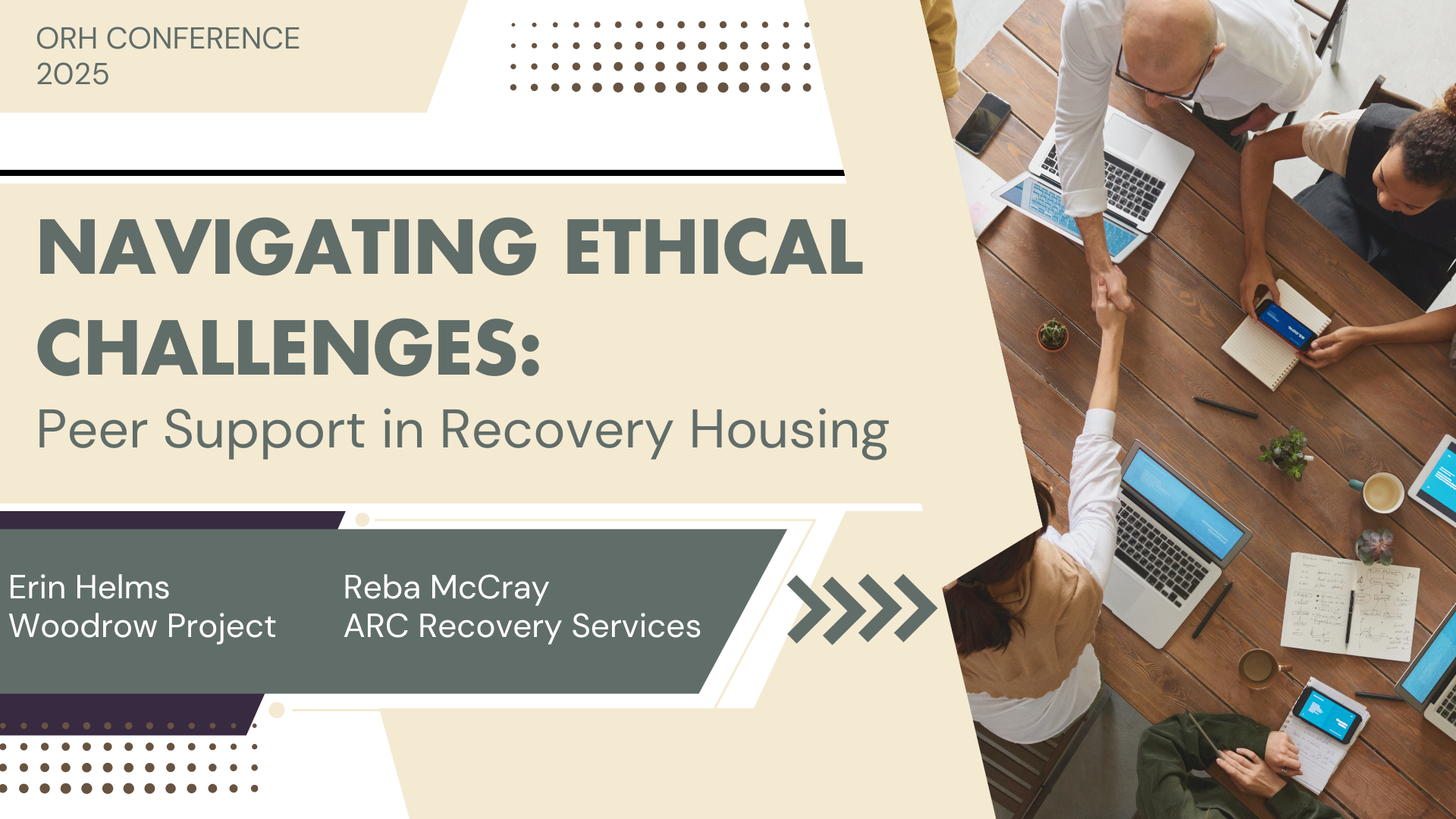 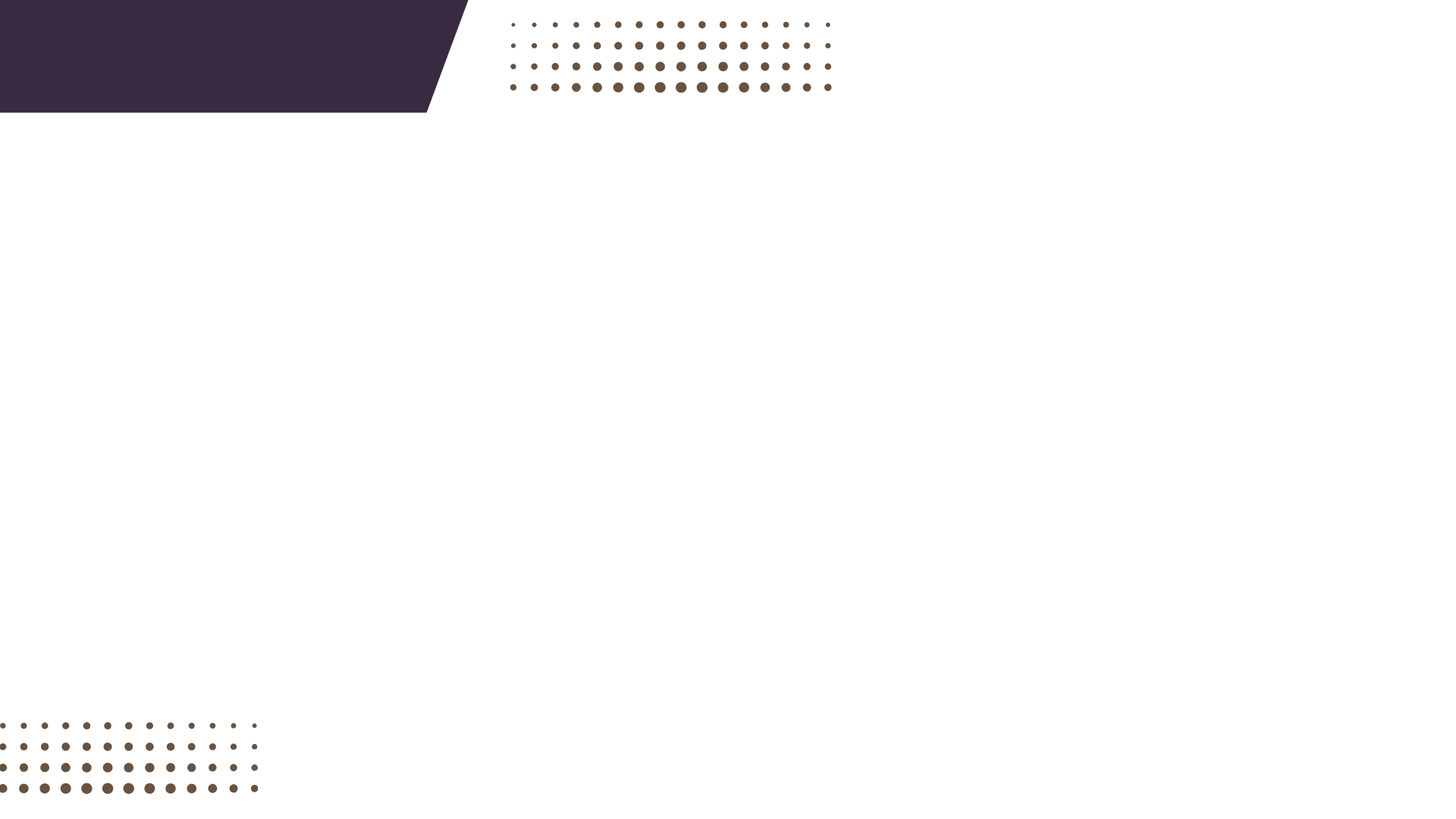 Objectives:
Understand the core ethical principles and standards relevant to peer support in recovery housing.
Identify common ethical dilemmas and challenges that peer supporters may encounter.
Develop practical strategies and tools to address and resolve ethical issues while maintaining professional integrity.
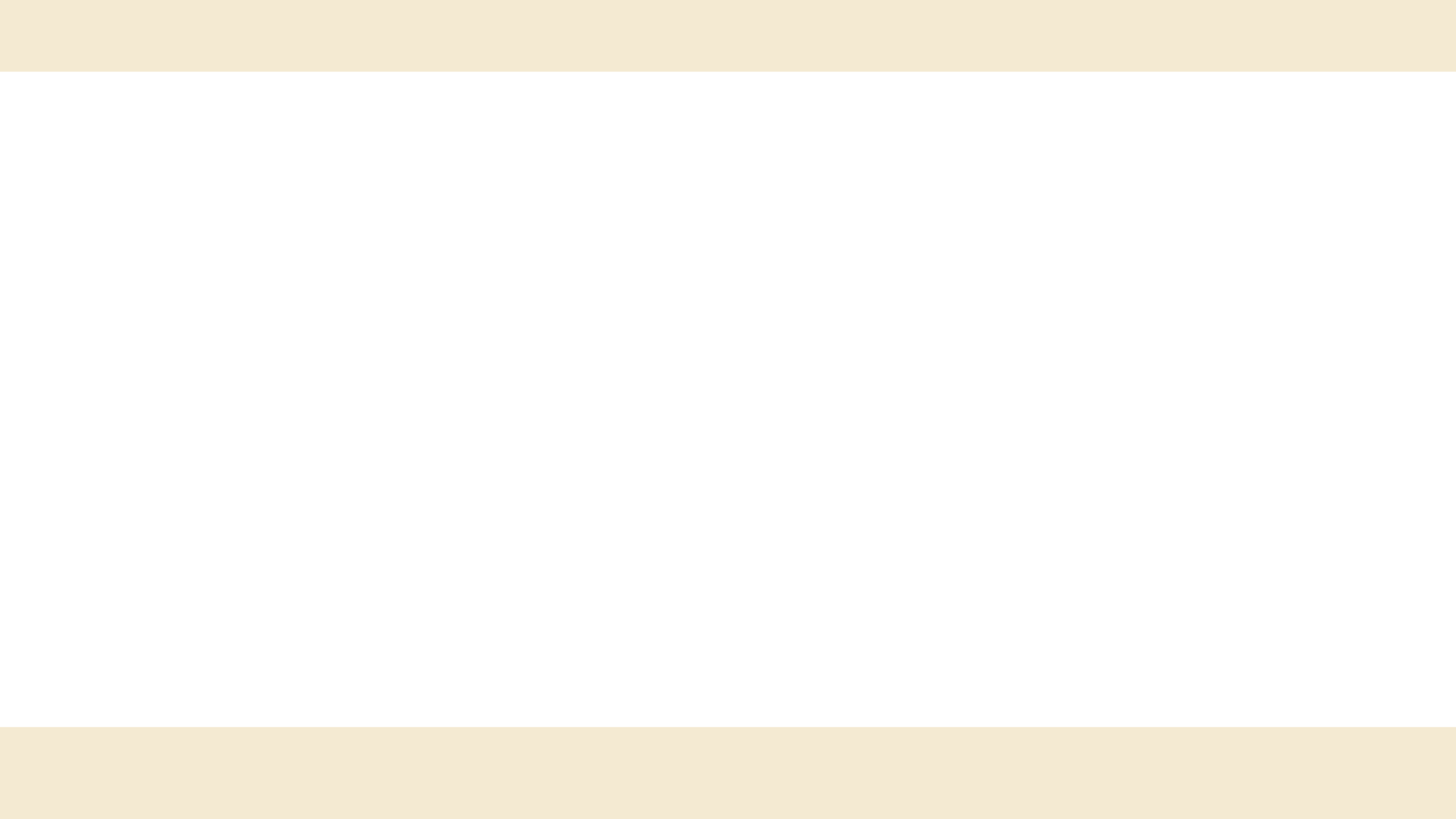 Ethics for Peer Supporters in Recovery HousingPre- Test
Are peer supporters responsible for knowing what their ethical obligations are?
Are peer supporters bound by ethics even if they are self-employed?
Are there different ethical requirements according to county, recovery housing, or job placement?
What happens if an ethic is violated?
When do you report an ethical violation and to whom?
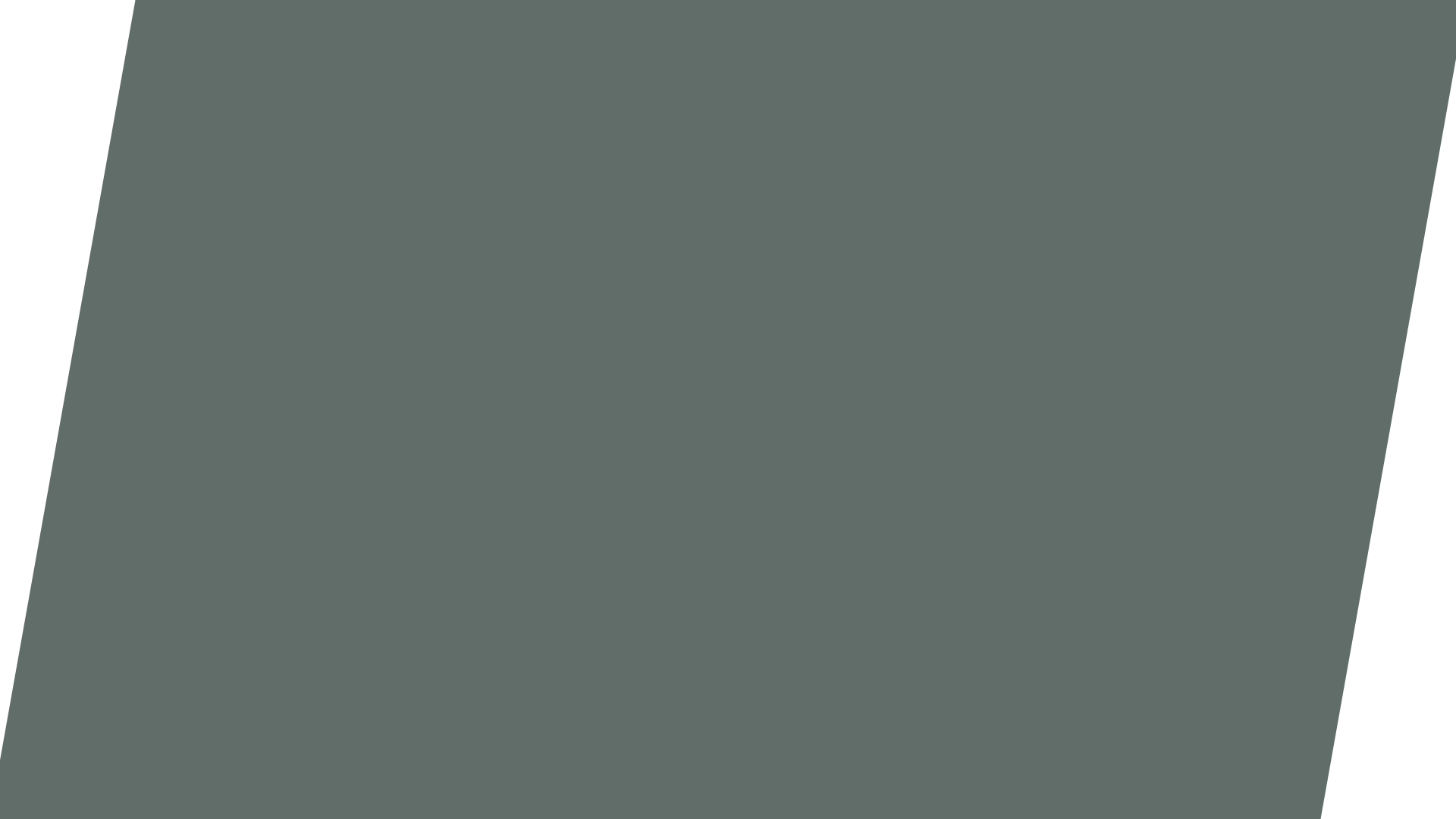 “Ethics and boundary issues are important for peer supporters because they help peer supporters understand the behavior expected of them in the mental health and/or addiction services setting.”	-Ohio Mental Health & Addictions Services
Ethics
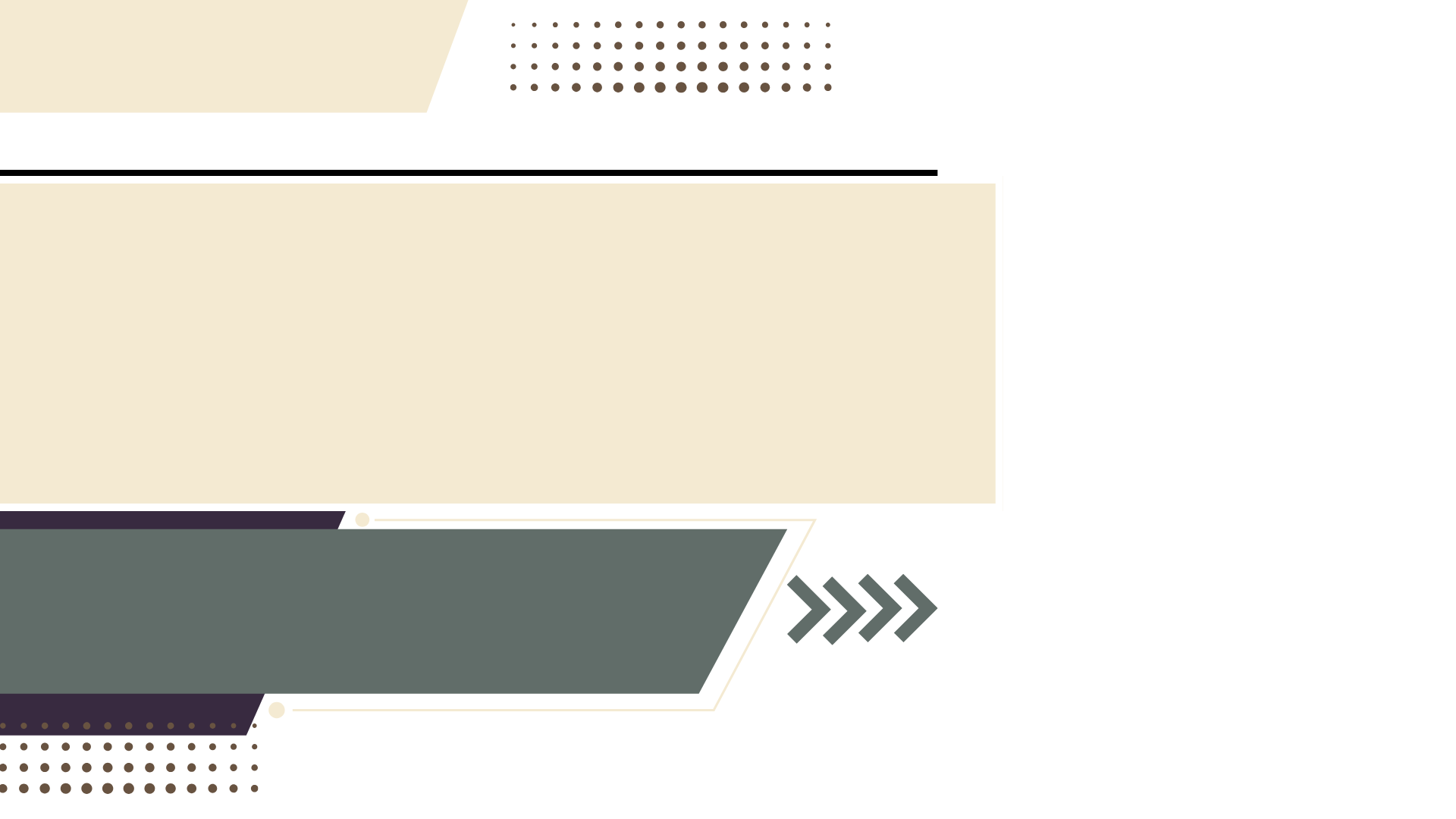 Ethics are formalized rules that govern behavior. Protect those who receive support.
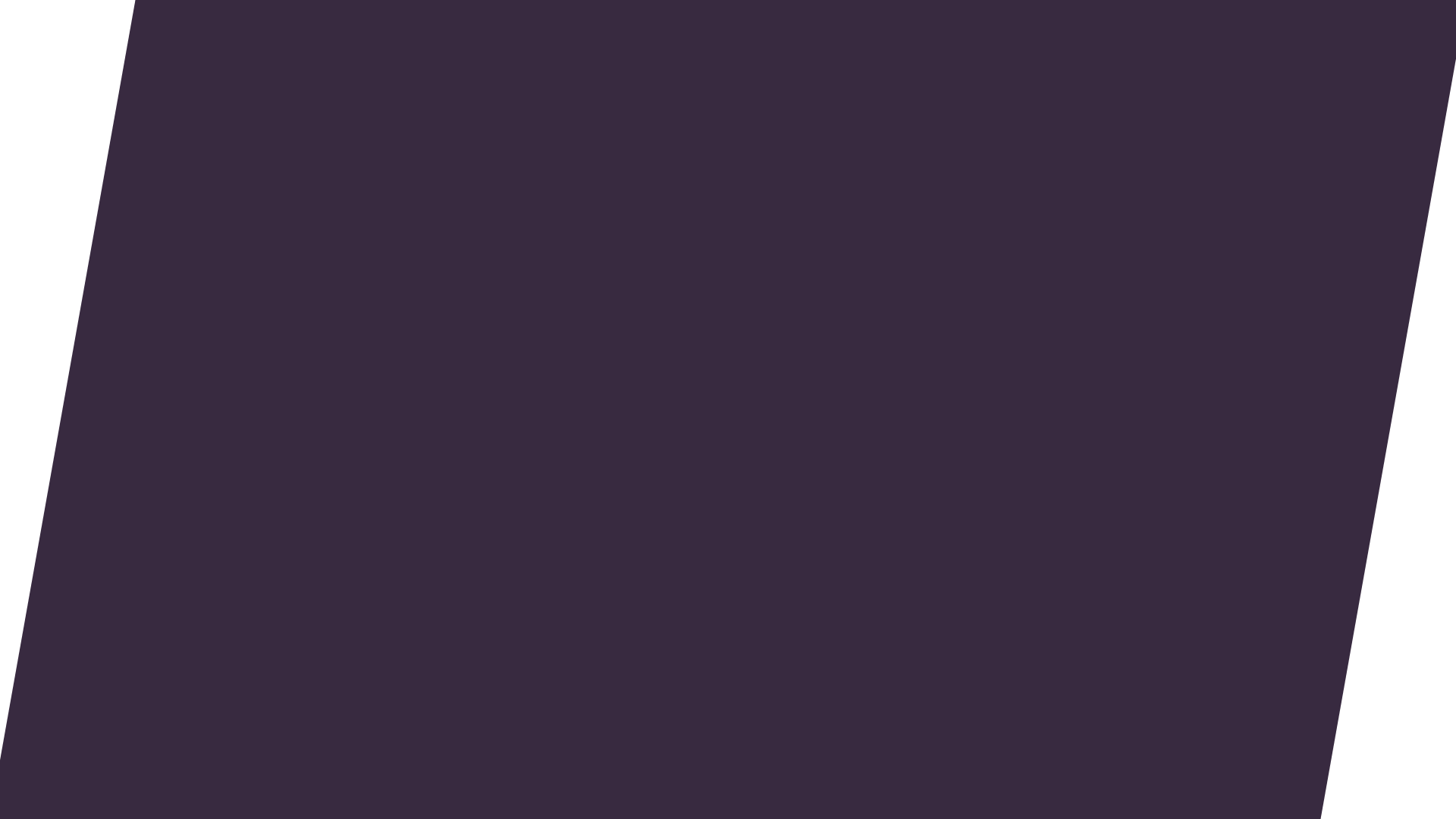 What are some of the top challenges with Peer Support and ethics?
Common Ethical Situations
Common Ethical Situations
Common Ethical Situations
Common Ethical Situations
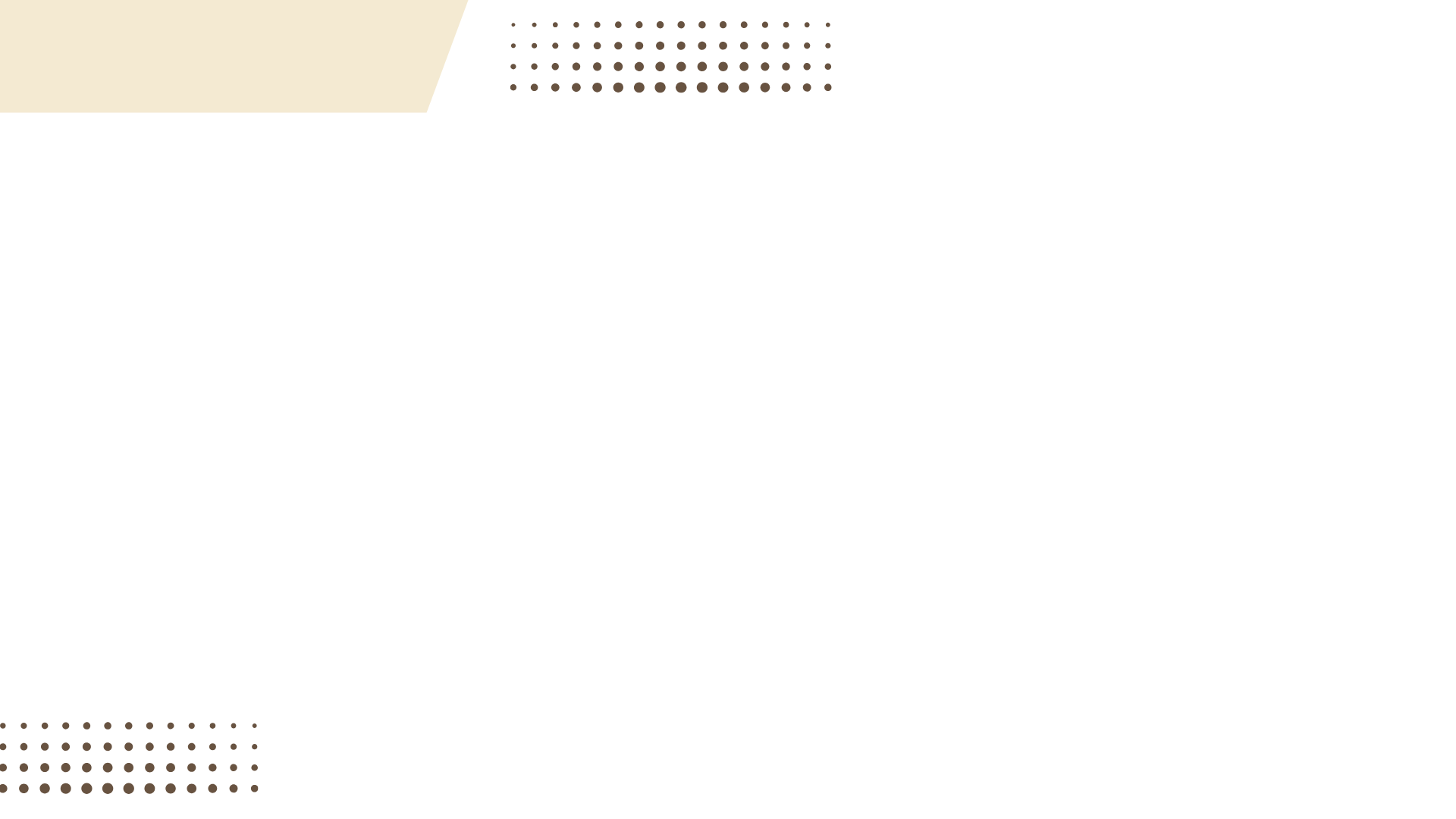 OMHAS Peer Support Code of Ethics Adult-Family-and-Youth-Certified-Peer-Supporter-Code-of-Ethics.pdf
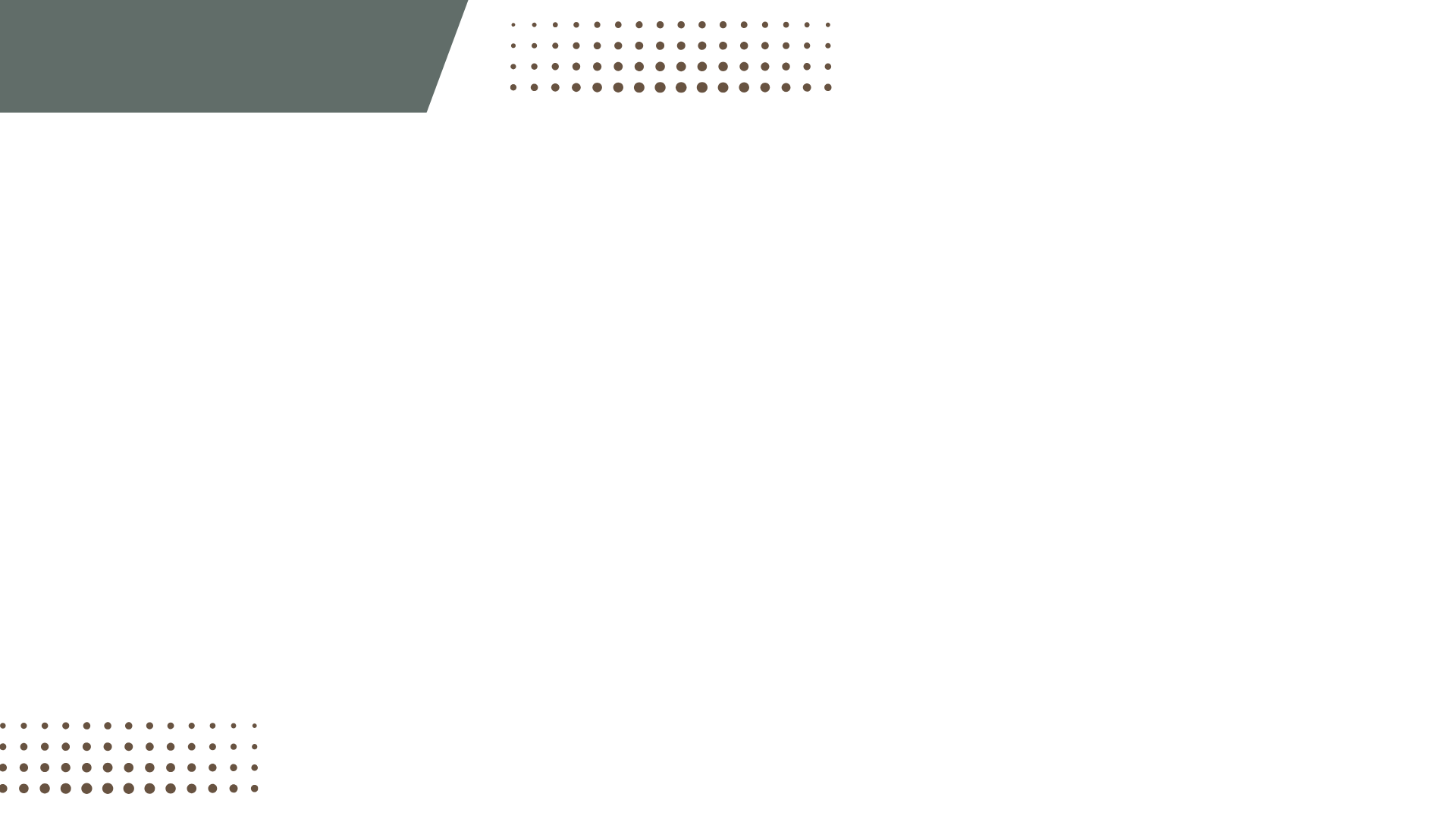 Strategies & Toolsto Address Ethical Issues
Three Questions to Guide Ethical Decision –Making
Who has the potential to be harmed in this situation, and how great is the risk for harm? 
2. Are there any core recovery values that apply to this situation, and what course of action do they suggest?
3. What laws, policies, or ethical standards apply to this situation and what actions would they suggest or dictate?
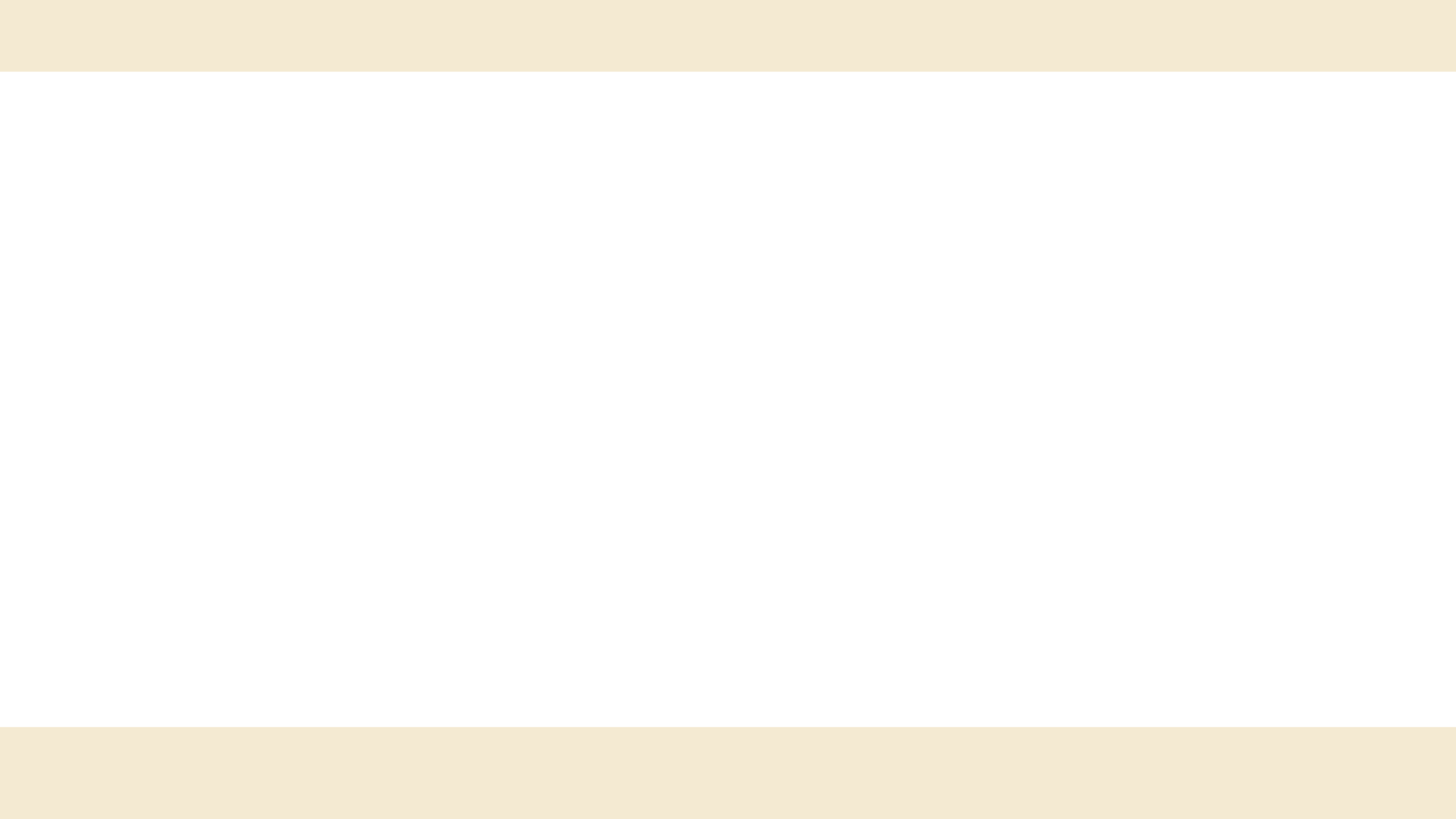 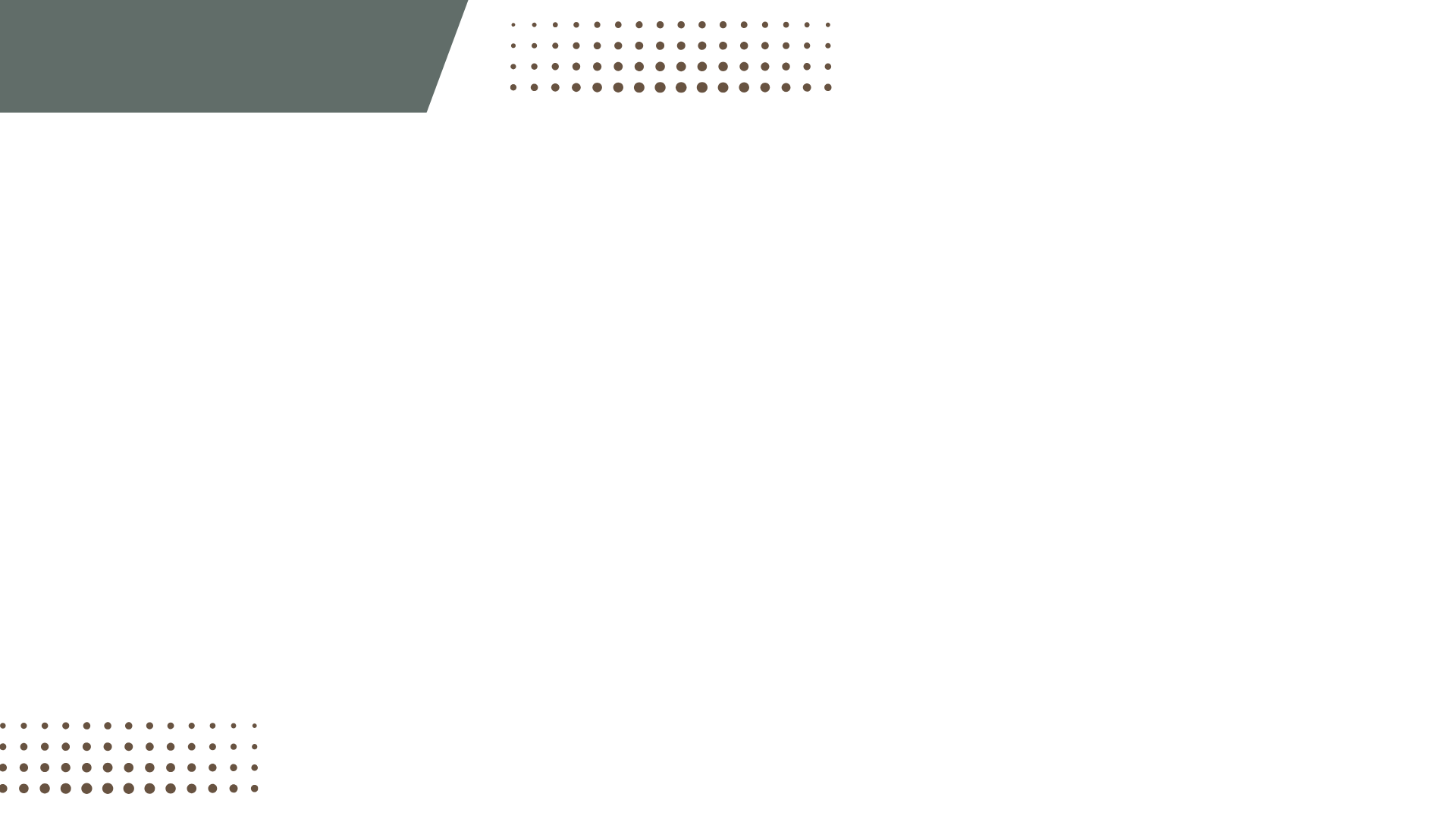 Peer Support EthicsCommon Ethical Scenarios
A client residing in a recovery house disclosed that she used marijuana while on an overnight pass. She expressed fear and hesitation about sharing this information with others and has requested that you keep it a secret.
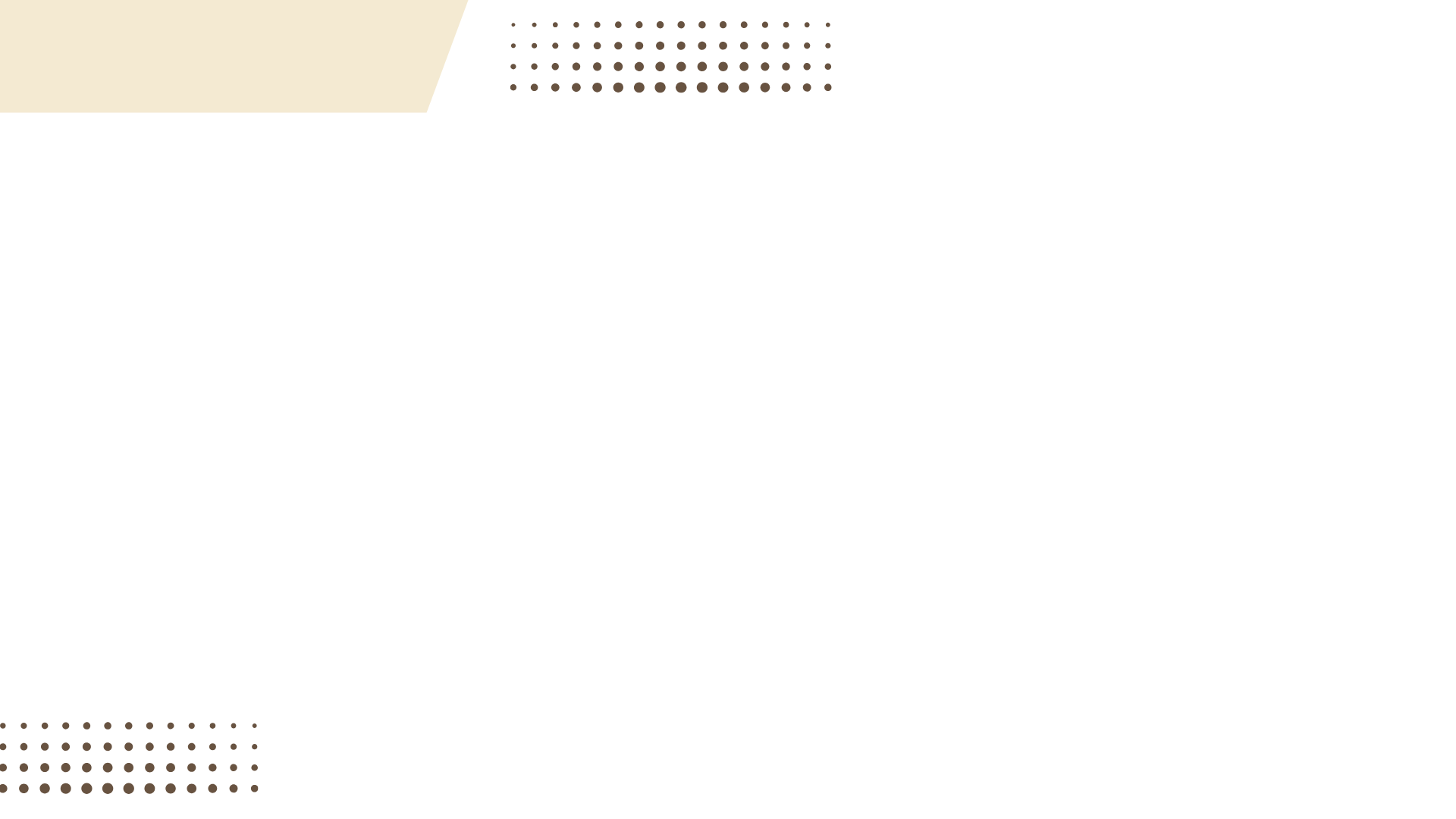 Peer Support EthicsCommon Ethical Scenarios
A client has recently been released from jail and is being transported to the recovery house where he will be residing. During the transport, he mentions that he does not have any cigarettes and requests that you purchase a pack for him.
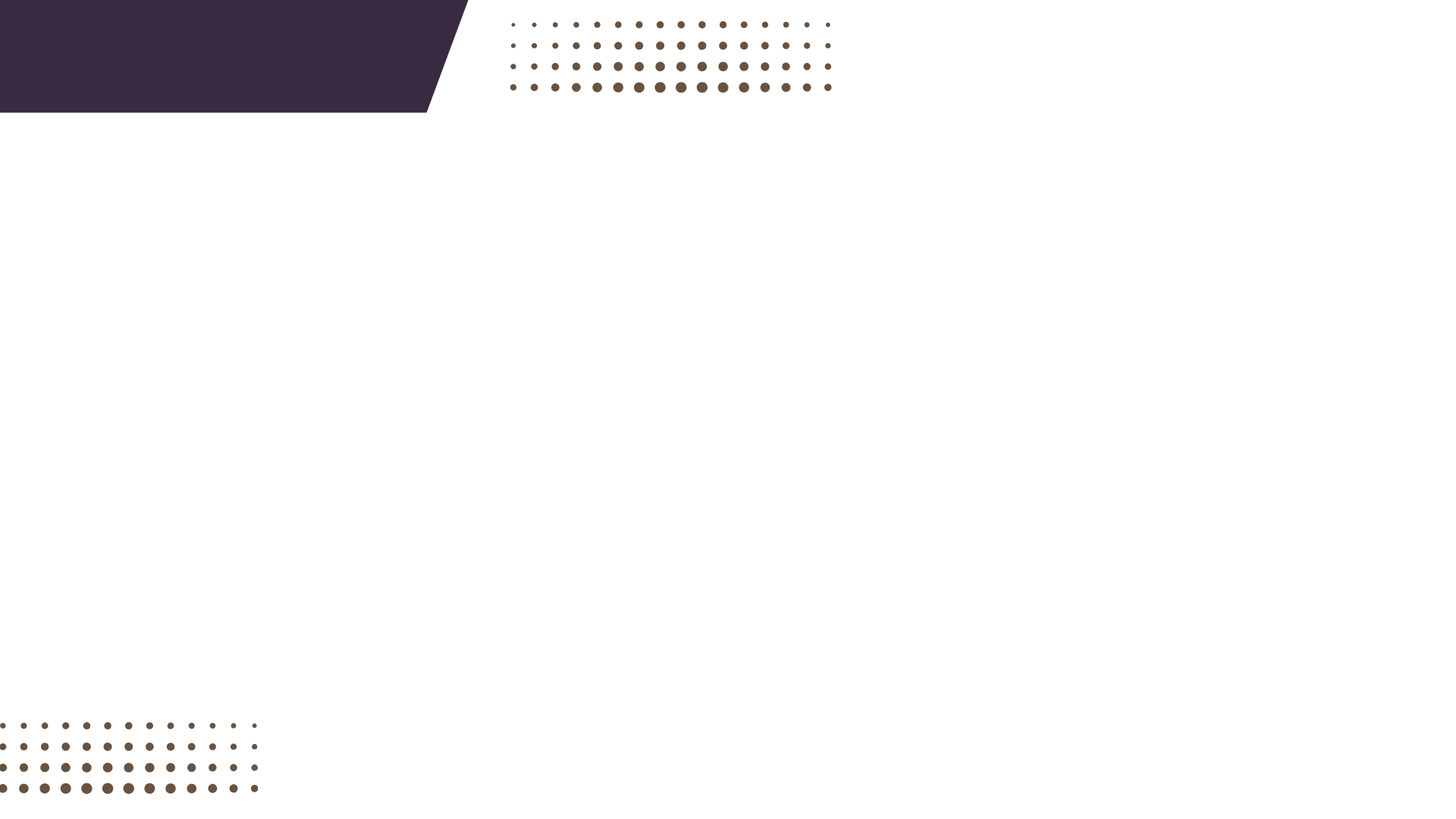 Peer Support EthicsCommon Ethical Scenarios
A long-term client you have been working with requests transportation to visit her son for his birthday on Sunday, which falls on your day off. She also invites you to attend the celebration. Although you do not typically work on Sundays, you agree to make arrangements to assist her. The following day, a newer client, whom you have recently began working with, learns about the trip and asks if she can join for a ride to the birthday party, as she is from the same town. She assures you that she will arrange to return before the party ends to ride back with you.
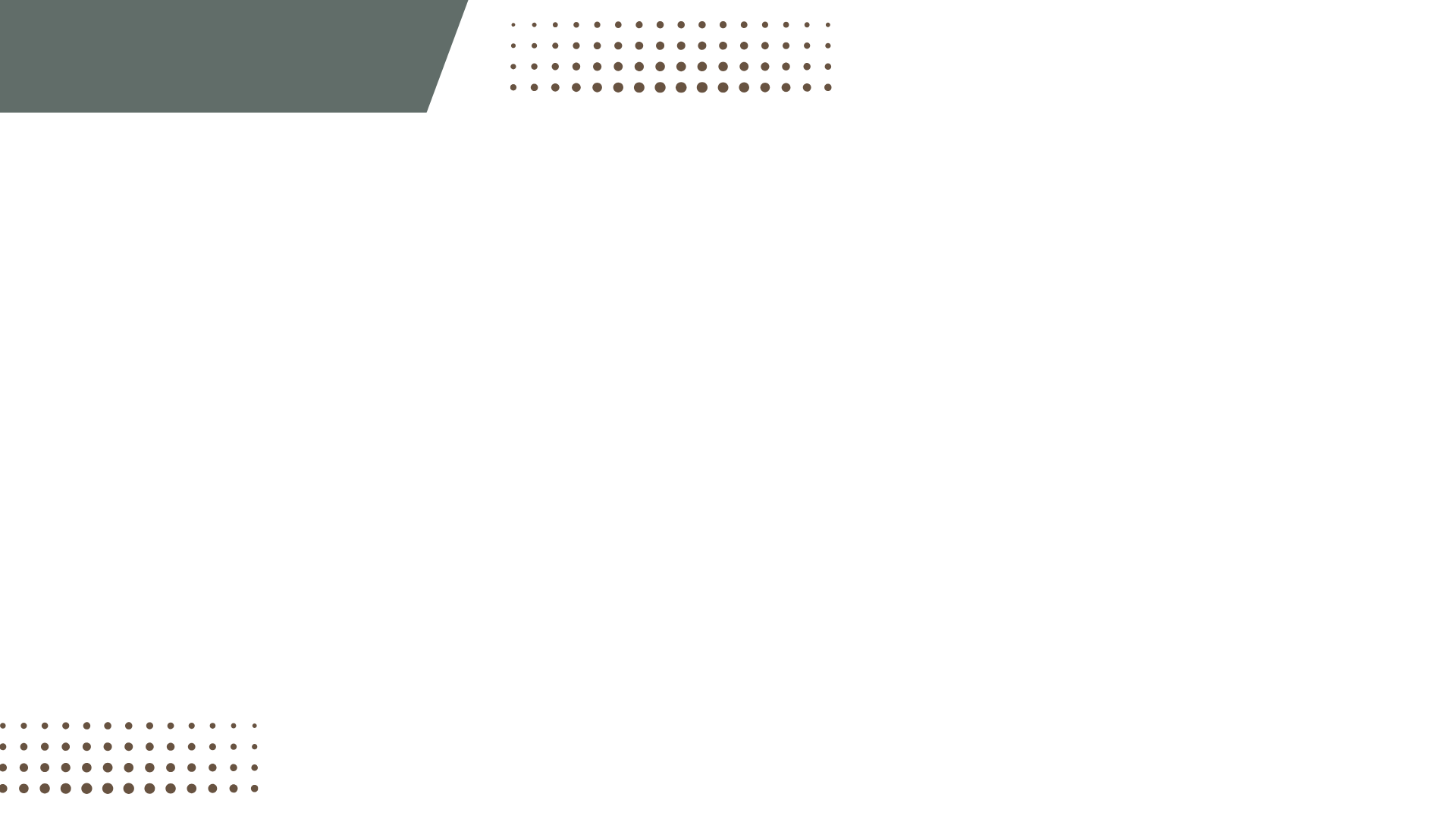 Peer Support EthicsCommon Ethical Scenarios
While transporting a client to an appointment, you receive distressing personal news that is extremely concerning during the wait. When the client returns to the vehicle, they notice that you appear visibly upset.
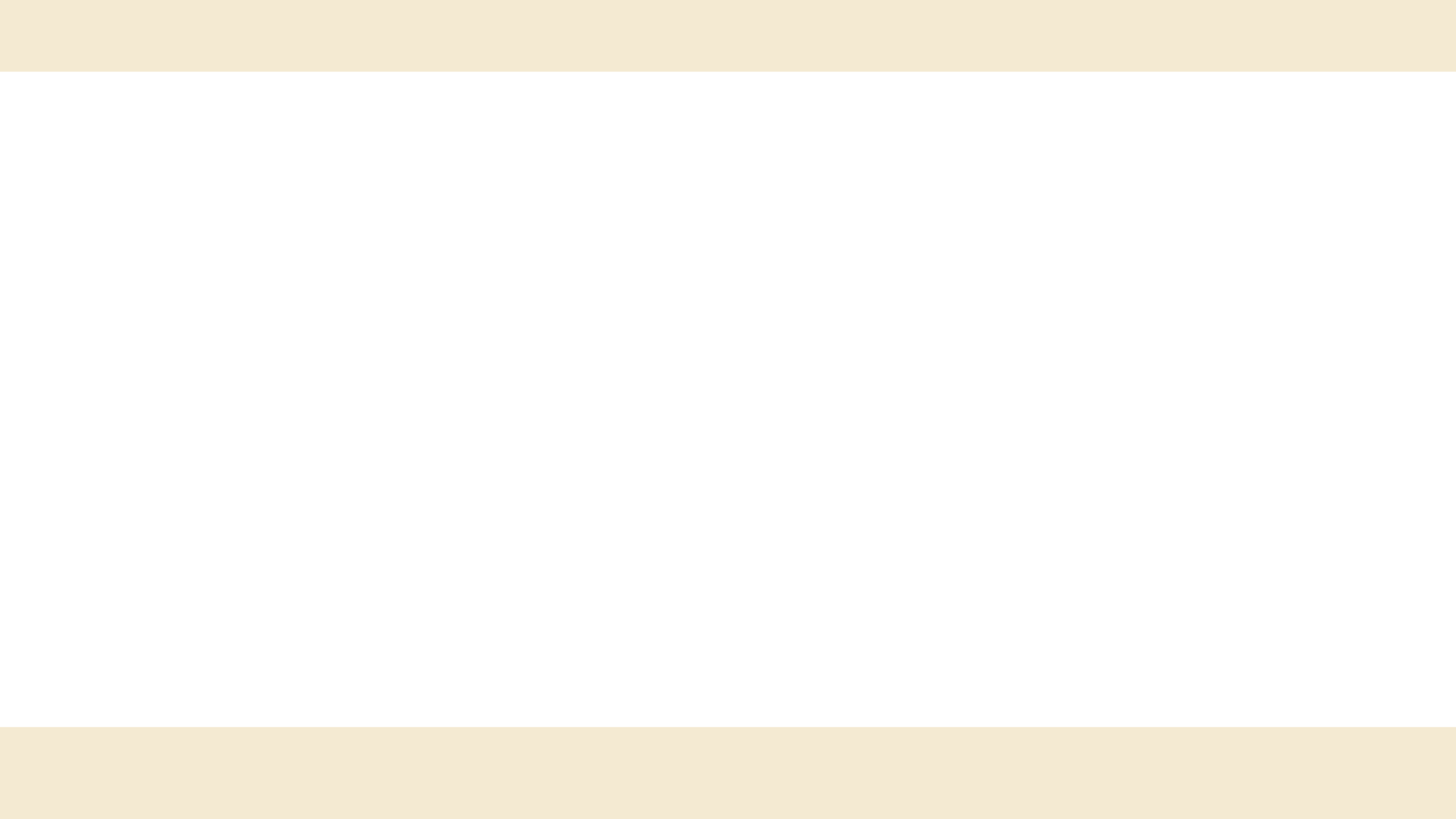 Boundaries
Mandated or Personal
A limit that is set to protect our personal space and emotions.
The level of intimacy to which you are willing to extend yourself.
Boundary Example:
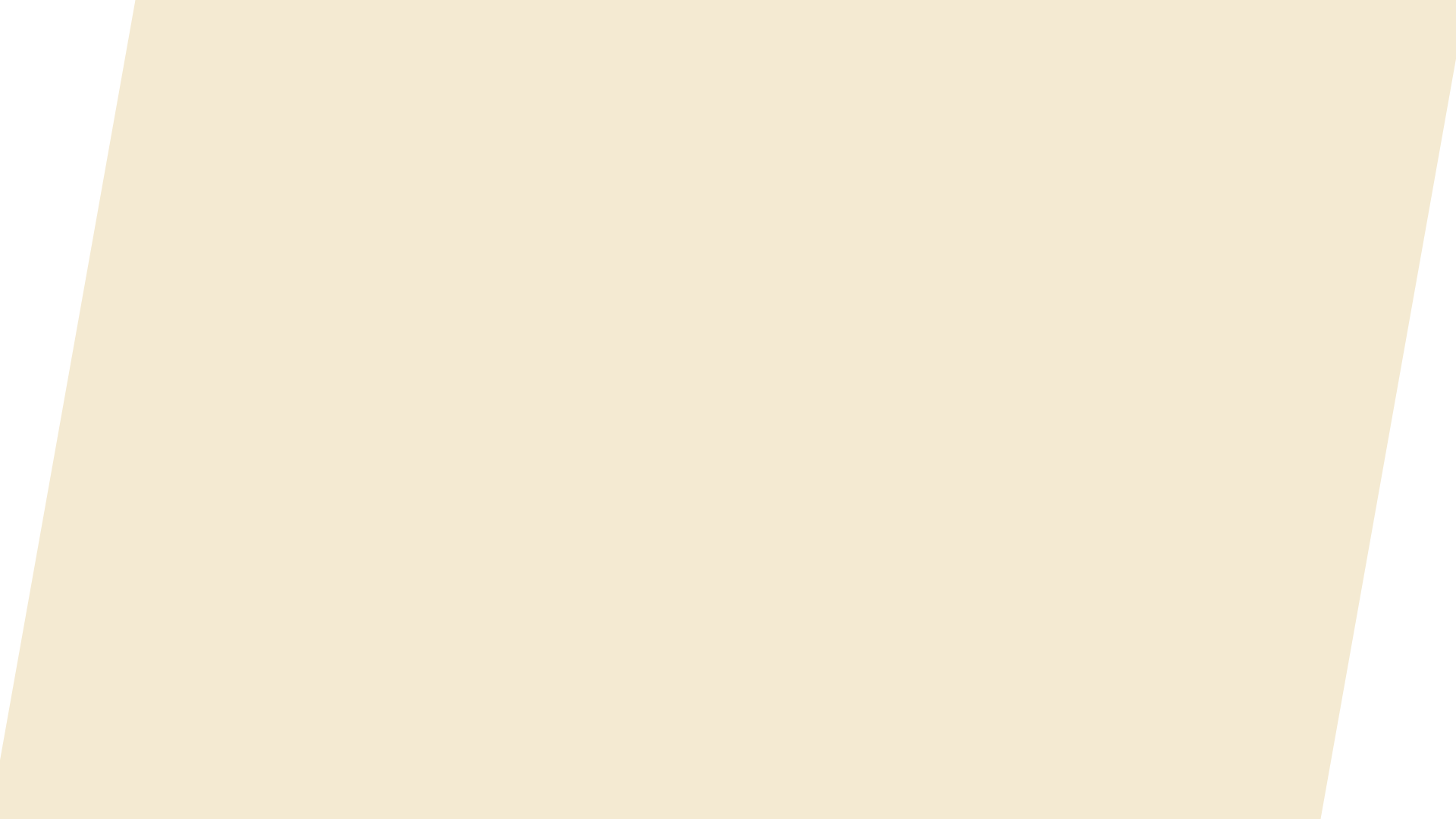 Self Care Boundaries keep you safe and  your peer safe and healthy. Boundaries can help alleviate frustration, feeling overwhelmed and eventually burned out.
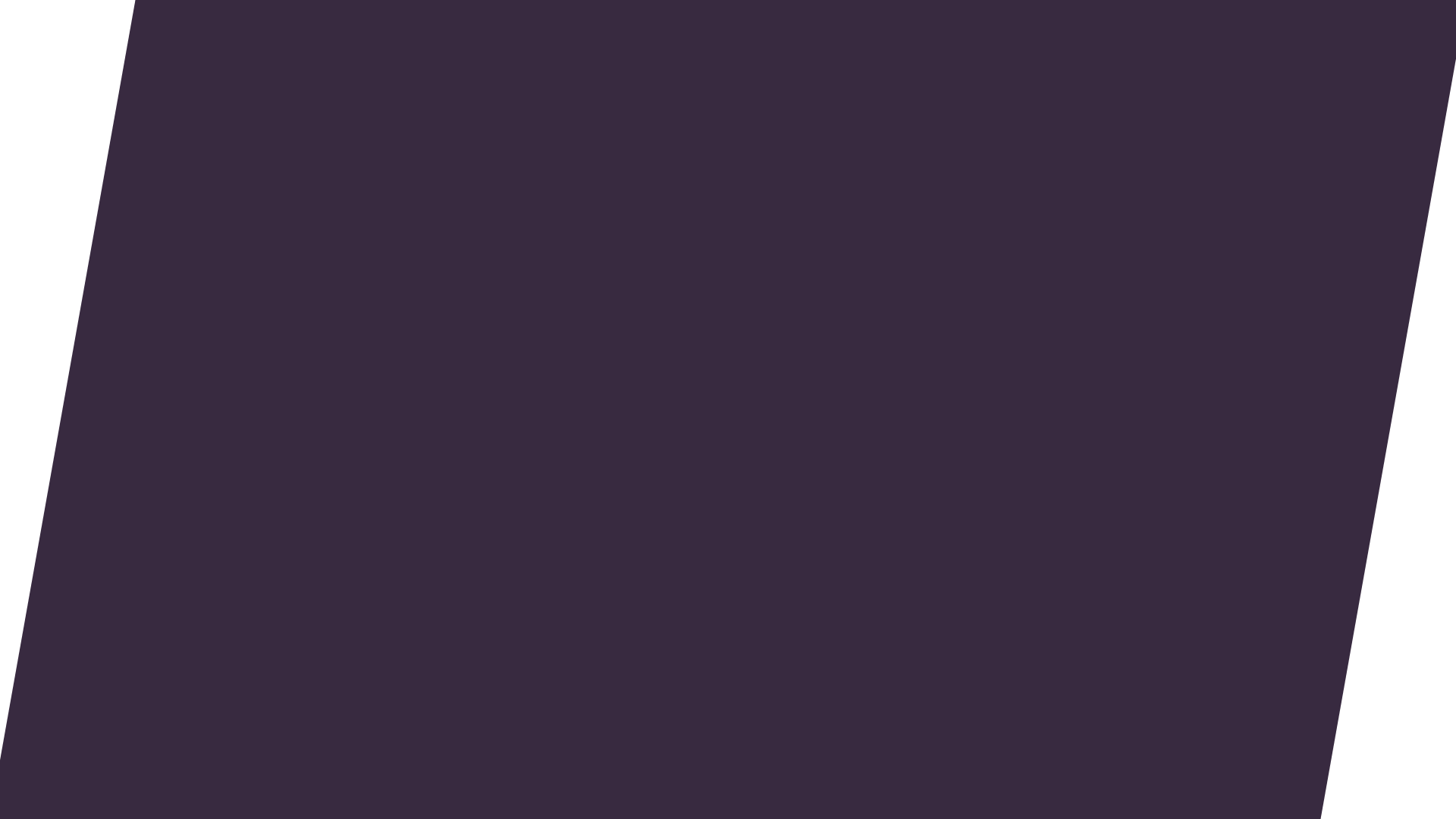 Reporting Ethical Violations
Supervisor
Ohio E License Board
Filing a Complaint
OMHAS
 ohiopeercertification@mha.ohio.gov
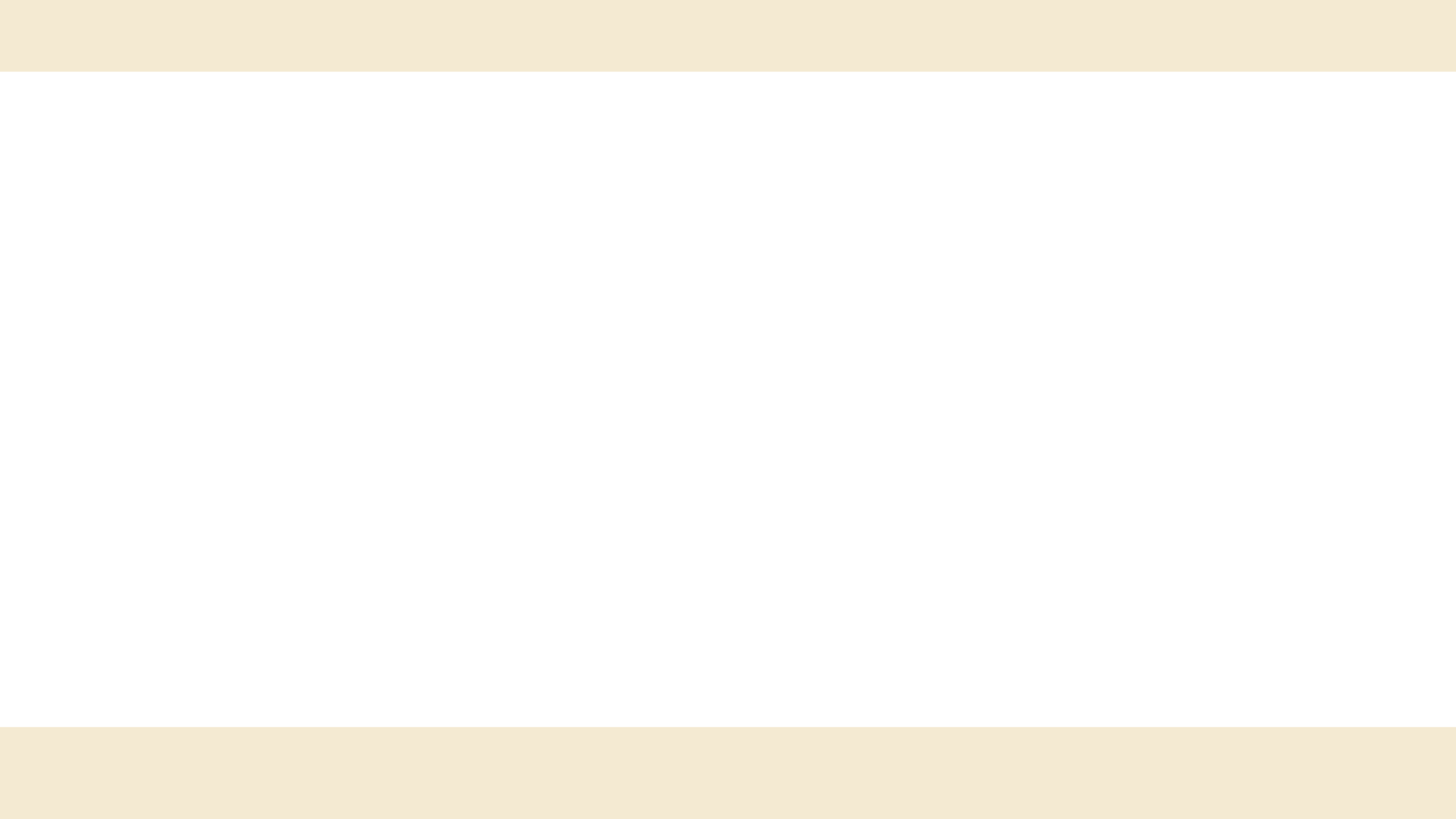 Ethics for Peer Supporters in Recovery HousingPost- Test
Are peer supporters responsible for knowing what their ethical obligations are?
Are peer supporters bound by ethics even if they are self-employed?
Are there different ethical requirements according to county, recovery housing, or job placement?
What happens if an ethic is violated?
When do you report an ethical violation and to whom?
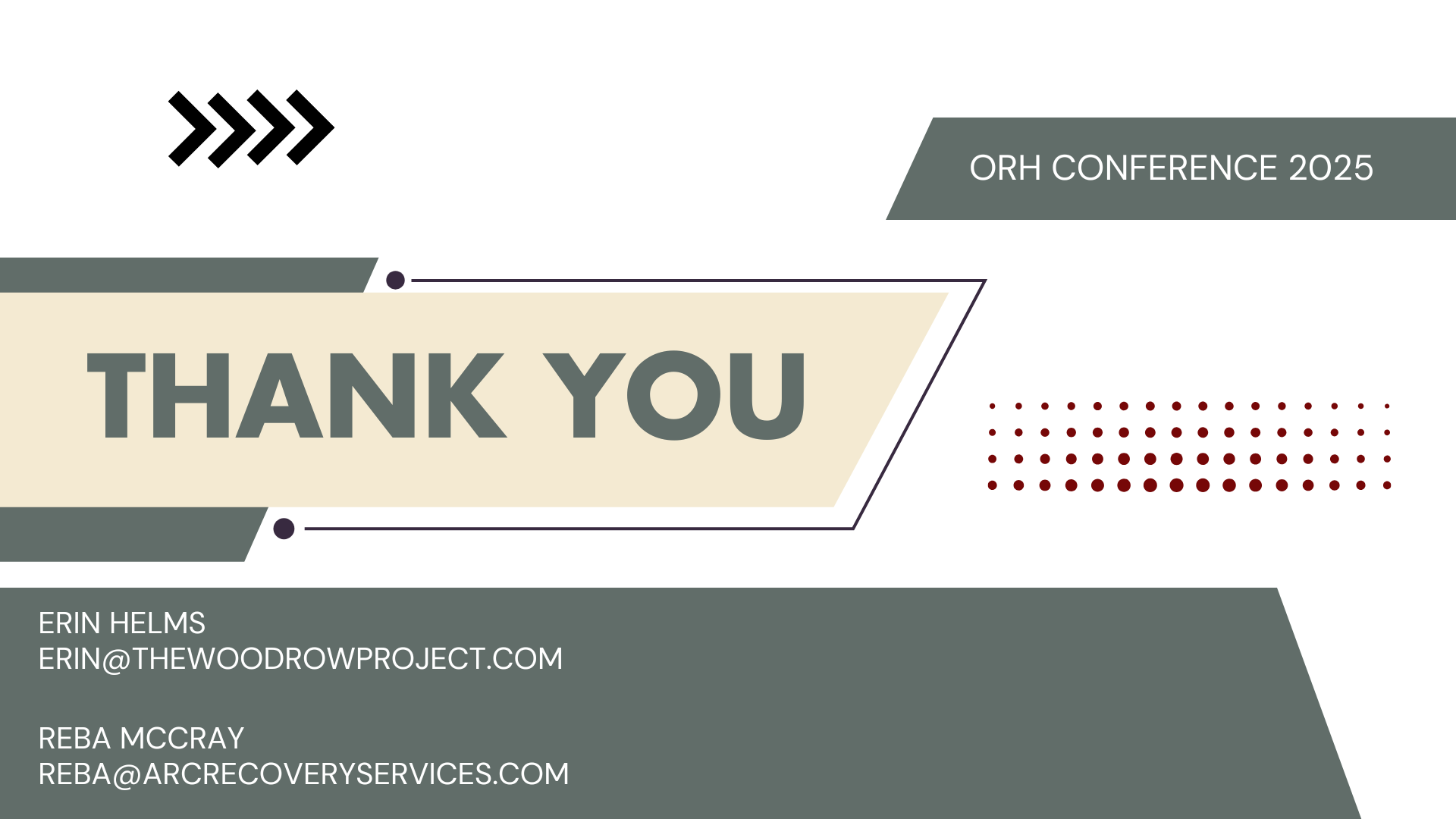